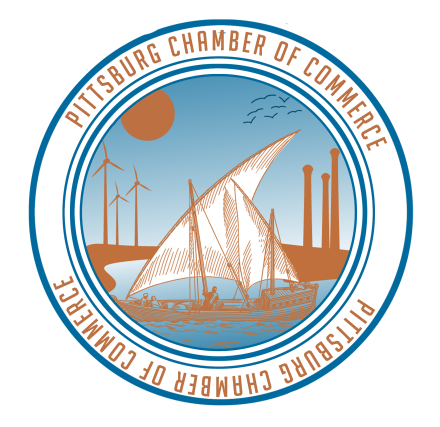 Pittsburg Chamber of Commerce
2016-2017 Yearly Report
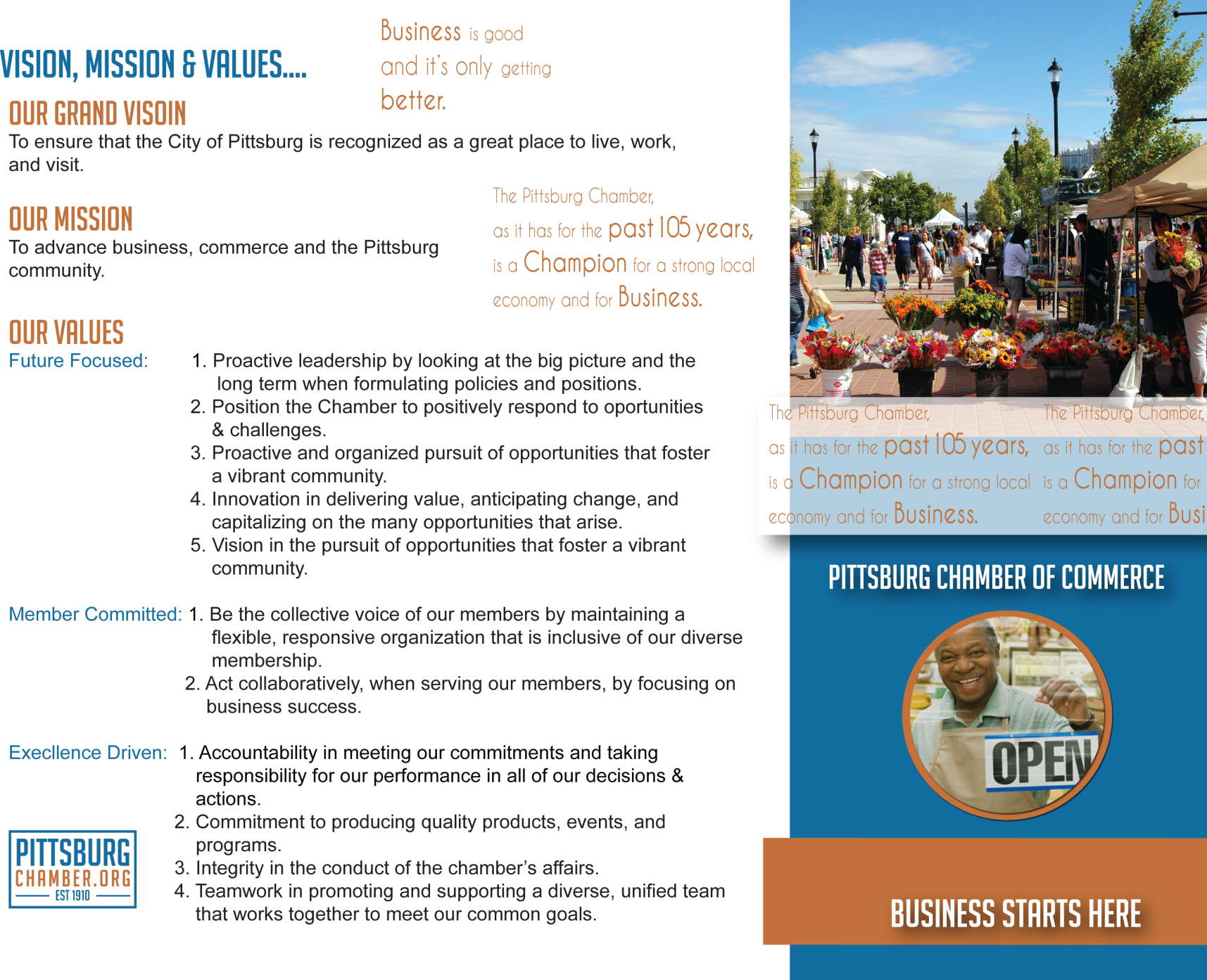 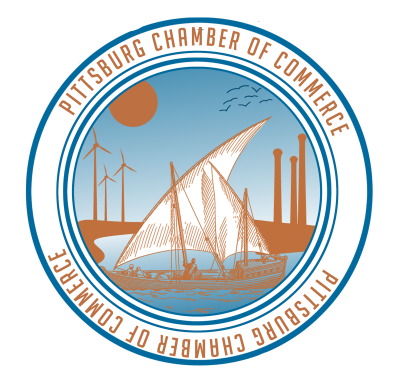 [Speaker Notes: Previous Mission: The Pittsburg Chamber of Commerce exists to promote and encourage business within our community by helping businesses work together for their collective best interests.  The Chamber works to promote an accurate and positive image of the City of Pittsburg, encourage economic development of our community and region, and represent the business community interests before government agencies.]
What we do…
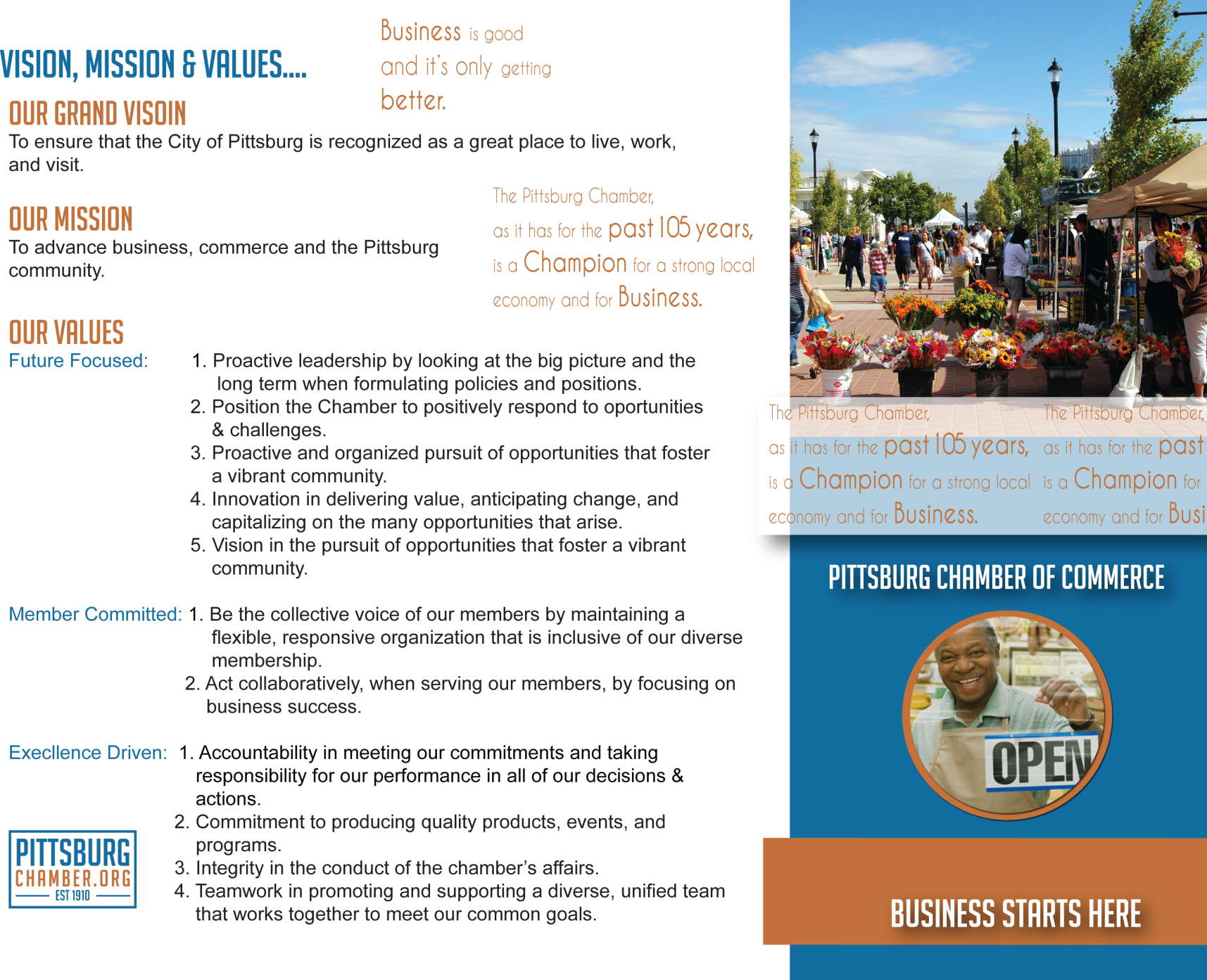 A Spokesperson -Addressing questions of interest to the business community, including government issues impacting the community from a business viewpoint to planning for the future -Central organization in which fellow business people join in an effort to promote the projects that benefit the community 
A Business Agent -Promoting a positive image of Pittsburg -Providing a network for businesses to expand their reach -Conducting programs to foster community bonding and goodwill -Assisting to speed up the process of expanding businesses through the Discover Pittsburg Broker’s meetings and the new Chamber “City Tour” (Educating businesses on various city processes & departments) -Connecting decision makers for future collaboration and partnerships through the new “Pittsburg Executive Group” Program (PEG) 
An Advocate -Pushing issues that are important to Pittsburg businesses -Helping to improve community understanding on issues of concern by presenting the business perspective on key issues -Exposing members to pertinent information through the chamber’s website, newsletters & weekly e-blasts to assist businesses in their decision-making process 
A Training Agent -Conducting a variety of educational and informative workshops in an attempt to meet the changing needs of our membership A Sales Manager -The Chamber sells your city, your products, and your services to people, attracting business everywhere through networking, chamber communications and referrals -Promoting buy local, buy Pittsburg, buy Chamber 
A Public Relations Firm -The Chamber welcomes dignitaries and new businesses to the community -Highlight Big Business supporting the community through a yearly feature story: Chamber ”PEG’s” Boost Community.
An Information Center -Through the Chamber’s new benchmarking tool, businesses can gain valuable data to “Size Up” their business and learn how they measure up to the competition in their industry, where to advertise and the best places to find new customers -Information on local businesses, employers, clubs, and organizations are just a few of the services that the Chamber can offer 
An integral part to an Effective Community -The Chamber provides structure, volunteer leadership and professional staff to implement effective programs to meet the needs of a growing community.
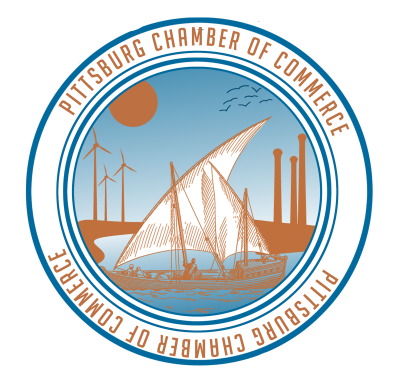 [Speaker Notes: Previous Mission: The Pittsburg Chamber of Commerce exists to promote and encourage business within our community by helping businesses work together for their collective best interests.  The Chamber works to promote an accurate and positive image of the City of Pittsburg, encourage economic development of our community and region, and represent the business community interests before government agencies.]
Membership Benefits…
Chamber membership is a proven investment in your business. Join our member companies who benefit from the advocacy, programs and exclusive opportunities provided by the Pittsburg Chamber of Commerce. 

Membership in the Chamber provides your business and all its employees with:
CONNECTIONS to business prospects, RESOURCES and opportunities – EVENTS & PROGRAMS The Chamber offers various annual events and programs to help member businesses and your employees broaden your network of contacts, expand your knowledge and forge connections and relationships with business, government and civic leaders. 

ACCESS to local government officials and INFLUENCE over policy issues – CHAMBER ADVOCACY As the leading advocate for business in Pittsburg, the Chamber works to create and sustain a favorable environment in which all businesses can grow and prosper. The Chamber provides information and analysis on key policy issues, opportunities to meet and engage civic leaders, and actively advocates on issues impacting business and the economy in Pittsburg.

VISIBILITY for your business – MARKETING OPPORTUNITIES The Chamber offers a variety of advertising, marketing, social media and sponsorship opportunities that provide high-profile exposure for your business. Many of these opportunities are free. All are exclusive to Chamber members. 

LEADS and SAVINGS on the bottom line – REFERRALS & DISCOUNTS The Chamber makes hundreds of referrals to member companies each year via phone, website, social media, our member directory and other programs and publications. Member businesses also receive tangible discounts on a variety of business products and services helping you to save on the bottom line.

ADDITIONAL BENEFITS Business listing and links to your website and social media pages on MyPittsburgChamber.org, which has an average of 3,000 unique visitors per month. Business listing in the Chamber’s online Membership Directory which averages 354 unique views. At no cost to you, free job postings on MyPittsburgJobs.org. Display Chamber logo at business and on your website – According to a national study, consumers. are 80% more likely to buy from Chamber members.
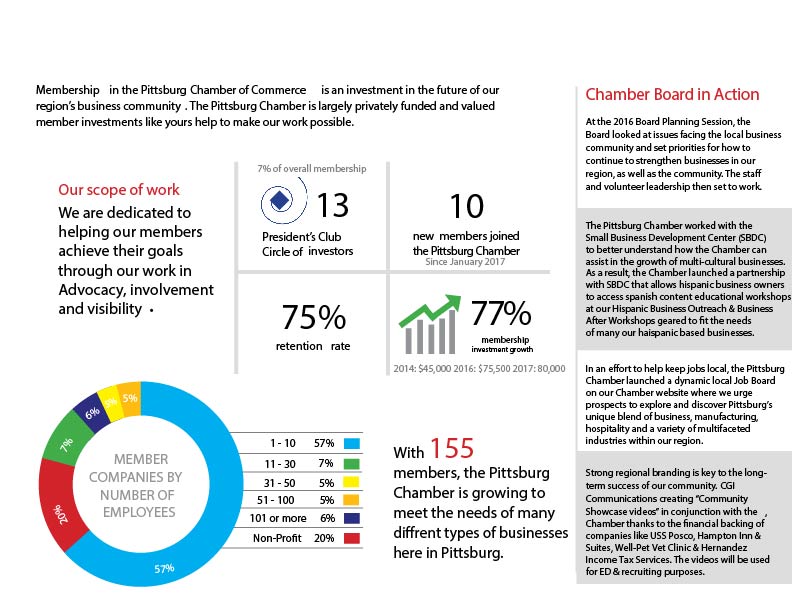 Chamber Snap Shot…
[Speaker Notes: June 2014:150 when change of management occurred
By the end of 2014 Fiscal year we were at 172
2015: 158 End of Fiscal year
48 were Members in 2014 but did not renew in 2015 - Prospects for 2016
12 were Members in 2014 but are no longer in business in 2015
14 Are un unaccounted]
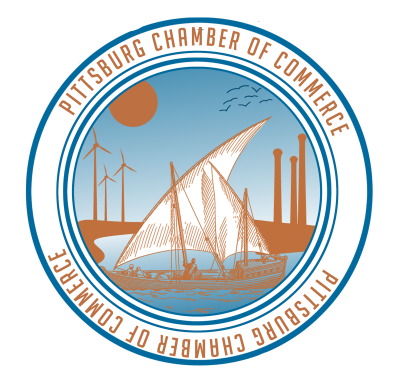 Chamber’s Membership Overview…
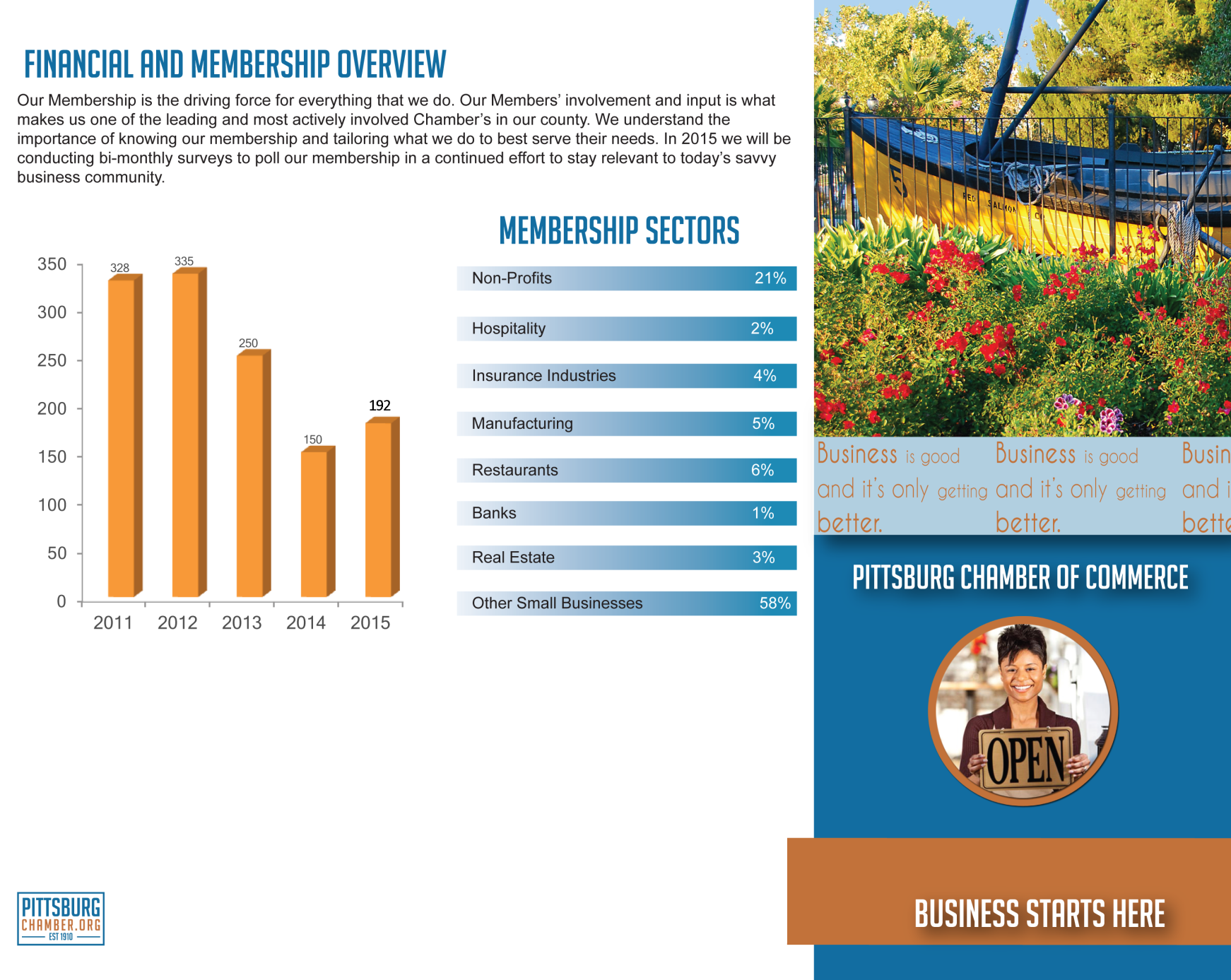 23 Members did not renew in 2016 vs. 35 in 2015
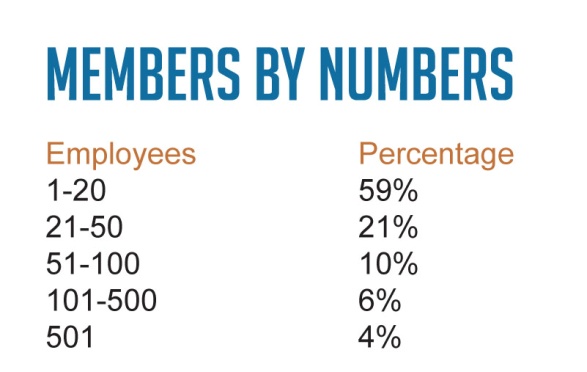 [Speaker Notes: June 2014:150 when change of management occurred
By the end of 2014 Fiscal year we were at 172
2015: 158 End of Fiscal year
48 were Members in 2014 but did not renew in 2015 - Prospects for 2016
12 were Members in 2014 but are no longer in business in 2015
14 Are un unaccounted]
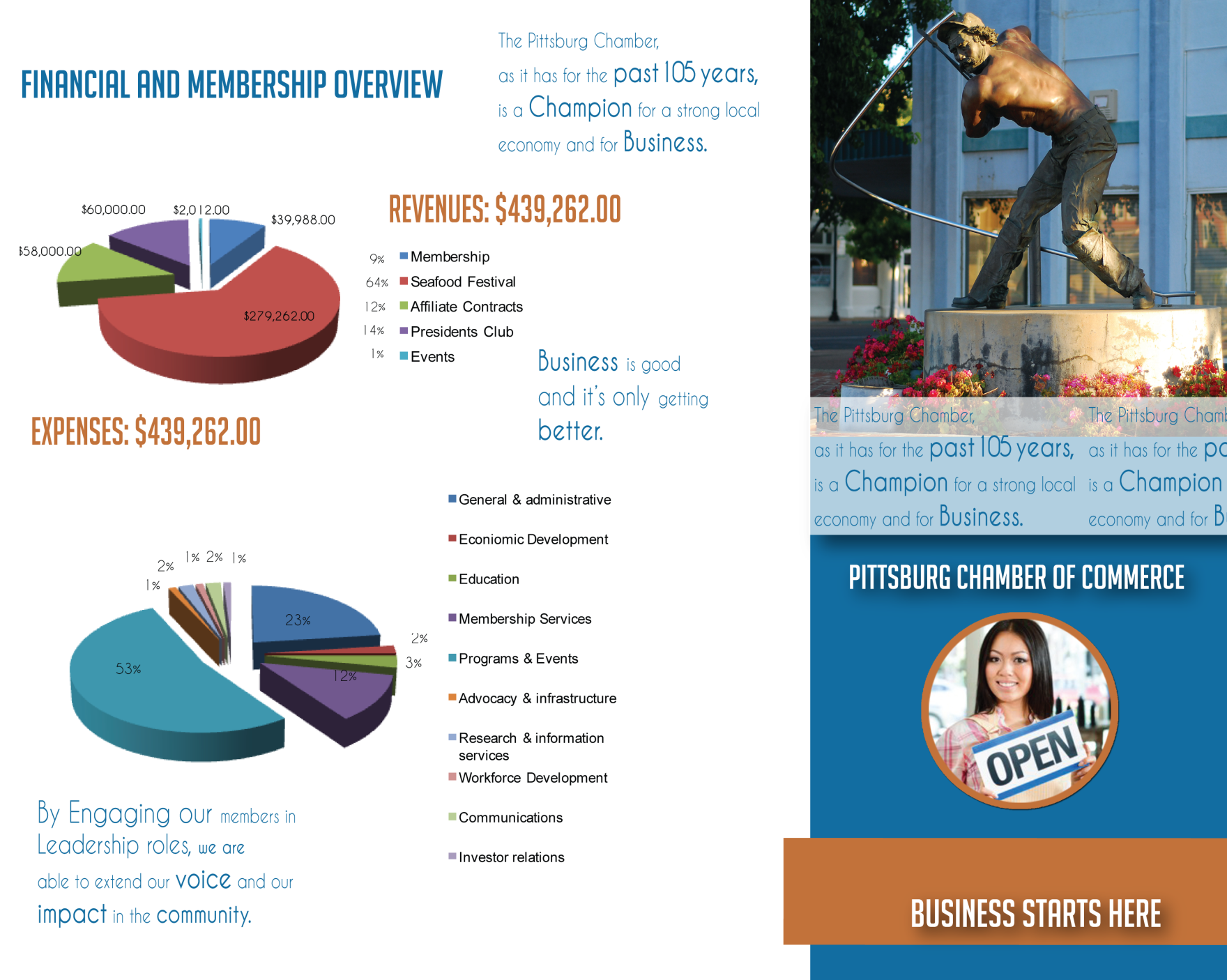 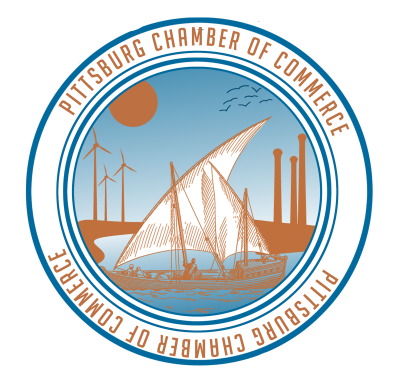 Membership by dues…
[Speaker Notes: Not including BID or Events]
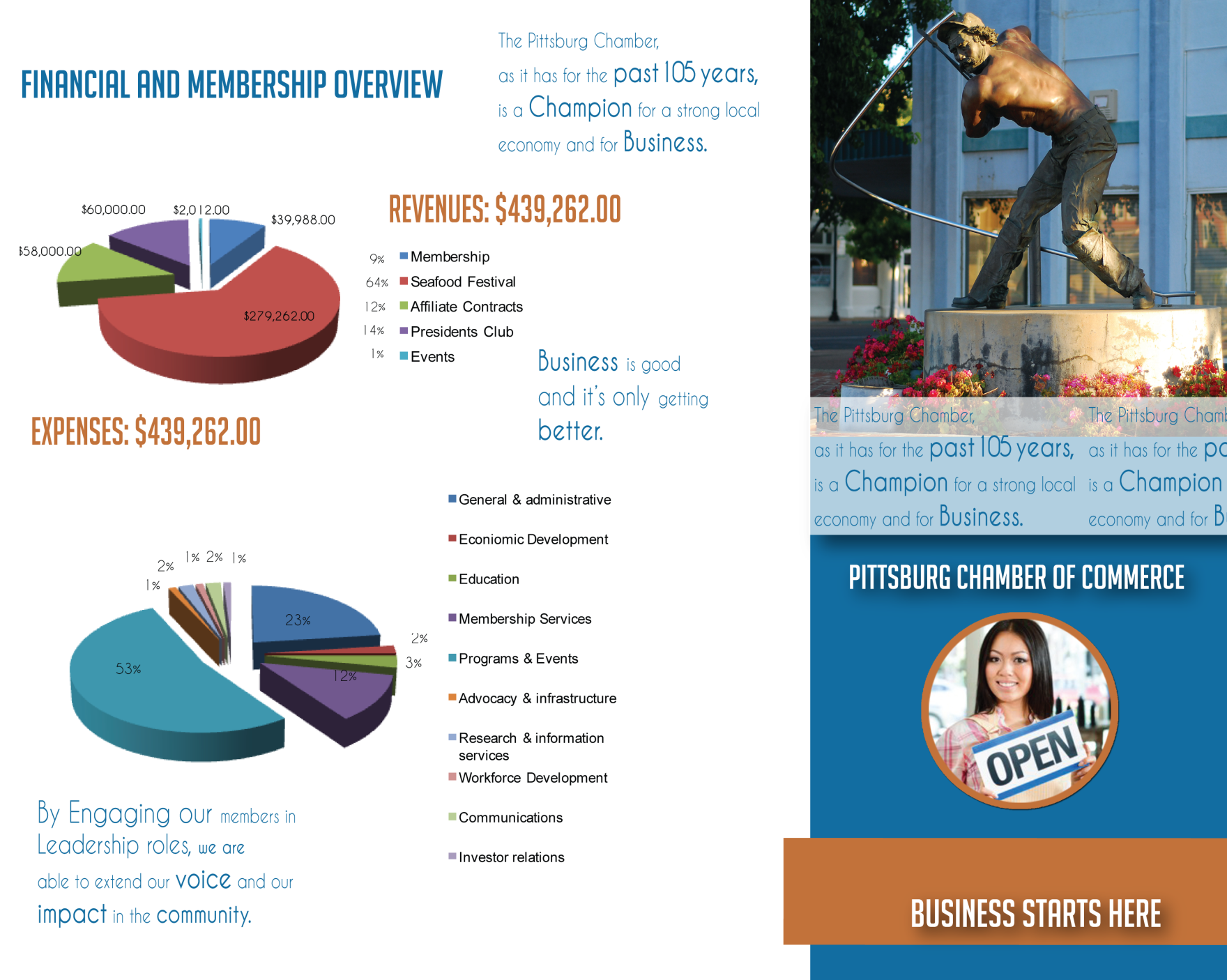 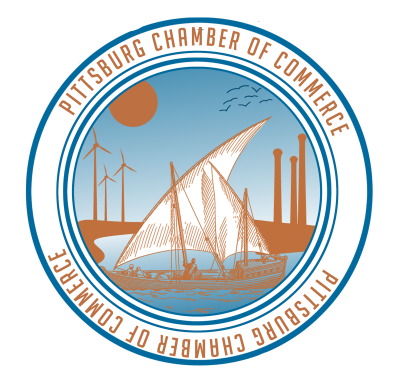 Membership & Sponsorship
Income Break Down…
We had projected $120,000 for 2016. Goal was exceeded by $50,585

We brought in 10,000 more in Presidents club for a total of $75,500 and expect to bring in additional $10,000 for total of $85,500

2013: $45,000 2015: Pres Club: $65,500 2017: Pres Club $85,500
[Speaker Notes: Not including BID or Events]
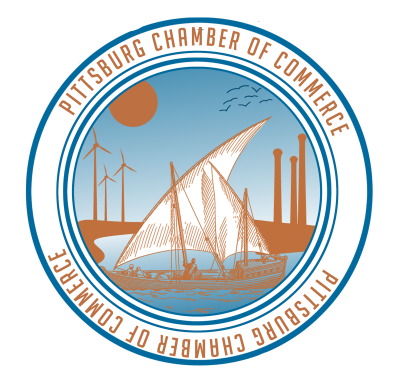 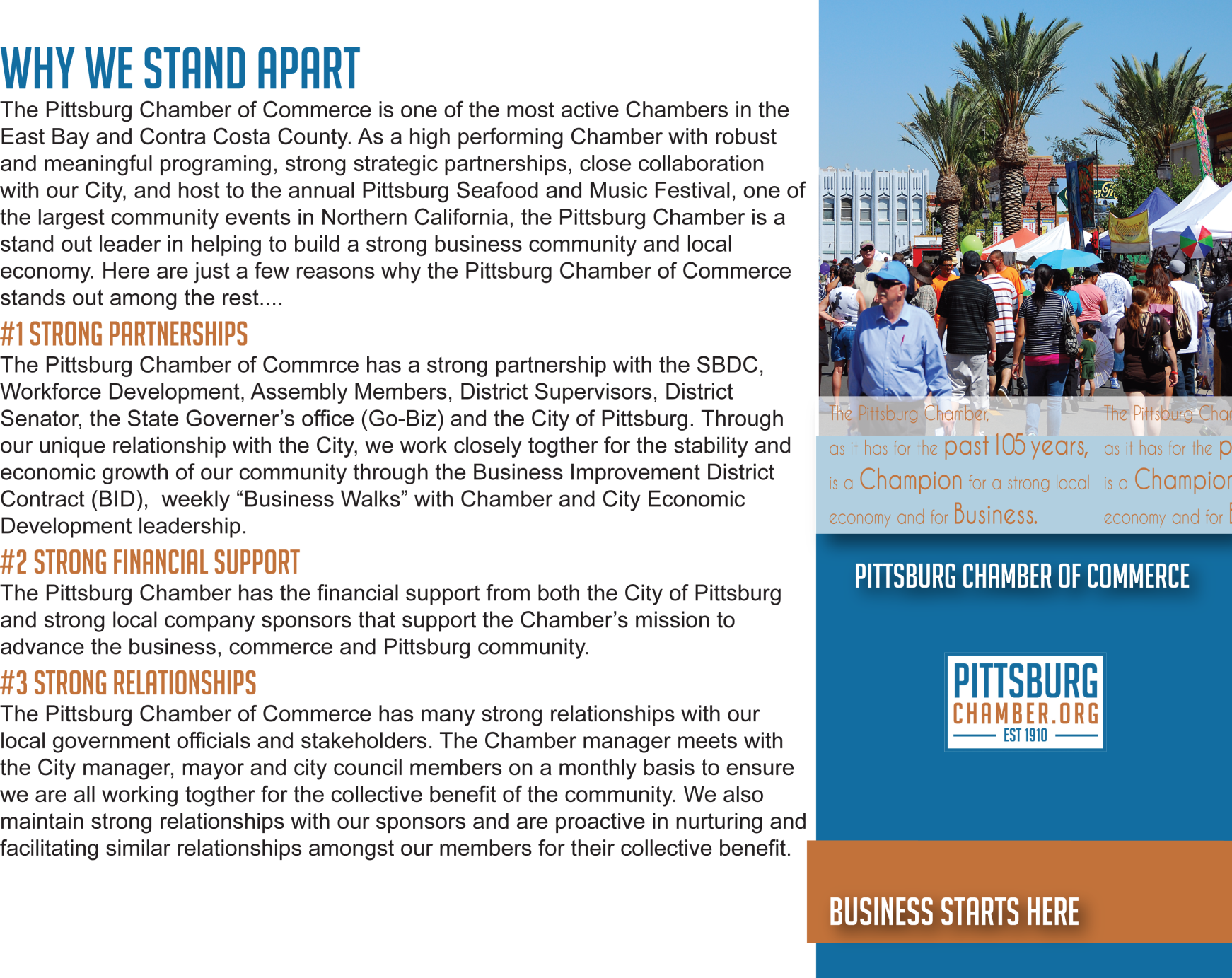 BID, Sponsorship & Events…
Overalll profit up by $2,619 from 2015
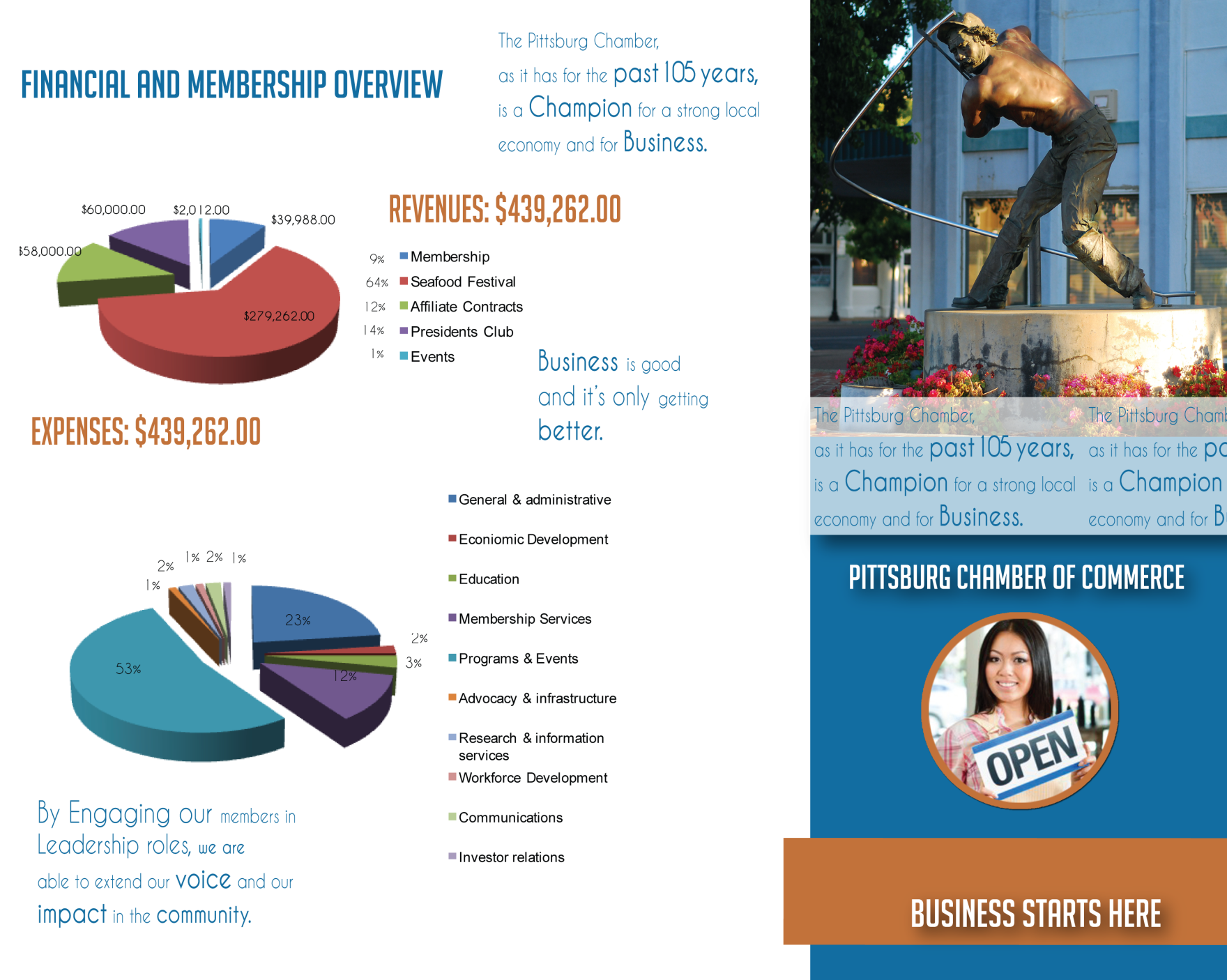 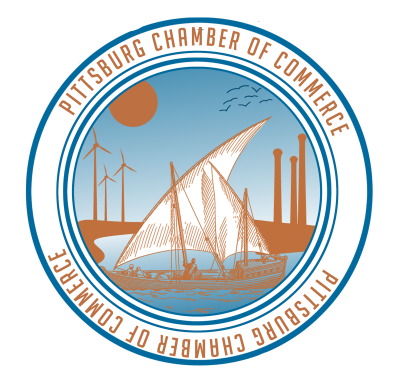 New Membership Income…
We had projected $7,000 for 2016. Goal was exceeded by $2,311
[Speaker Notes: Not including BID or Events]
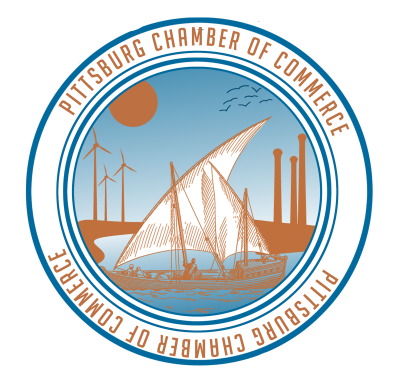 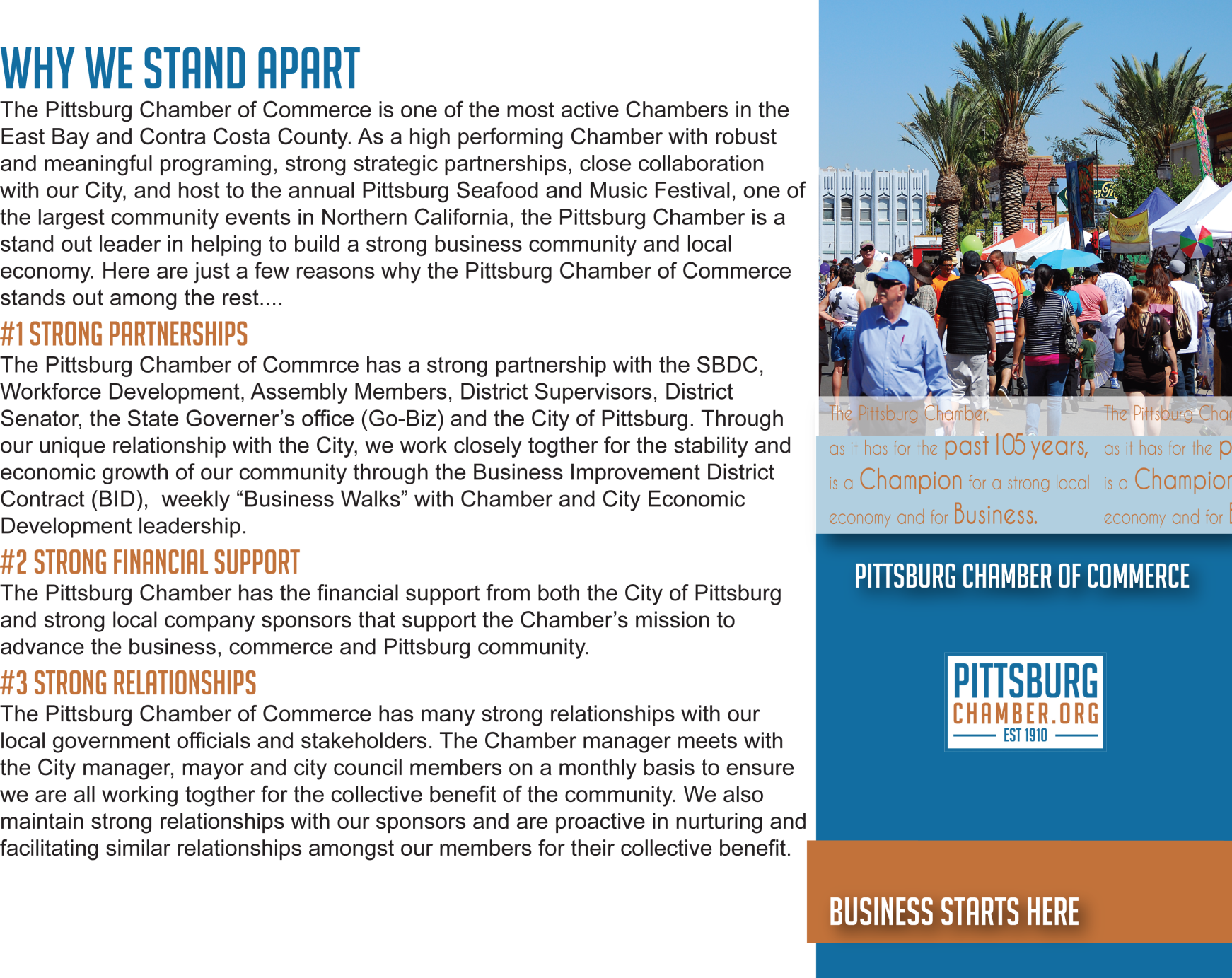 Seafood festival Income…
Increased overall income by $34,127 from 2015=10% Increase
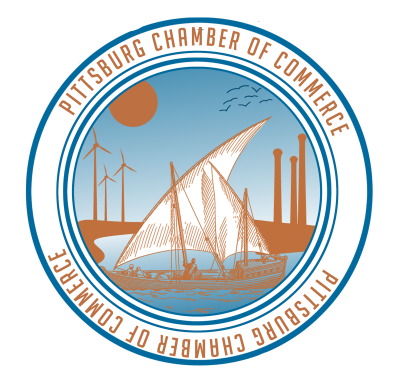 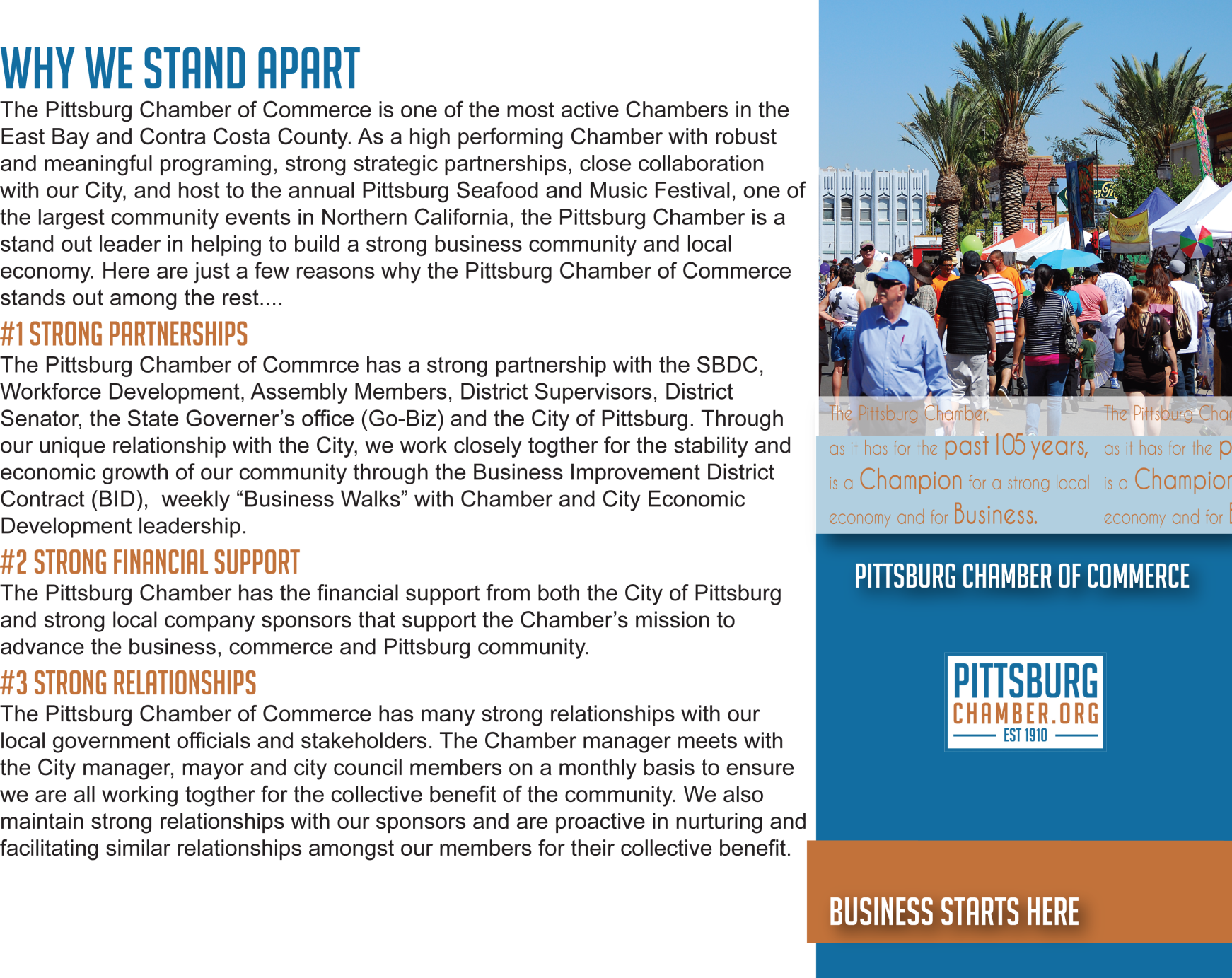 2016 Seafood Festival Profit…
19% INCREASE!
Overalll profit up by $26,752 from 2015
Financial Overview:
2016 Operating Budget: $538,460
July 1, 2013 to June 30, 2014
Previous Chamber CEO
July 1, 2014 to June 30th 2015
Chamber Manager, Couture
Monica’s first 6 months as Chamber Manager
(In 2014 we reflected a “Break Even”. This was the 1st year in 5+ yrs. that the Chamber did not record a loss)
July 1, 2015 to June 30, 2016
Chamber Manager, Couture
Budget July 1, 2016 to June 30, 2017
Chamber Manager, Couture
Projected
Chamber Fiscal Year Profit (Loss)Simplified
7/1/2012-6/30/2017
Chamber Accomplishments
Public Policy Committee Meetings
Polystyrene
Candidate Forum
Juan Banales, Mark Gargalikis, Ben Johnson, Jelani Killings
AnaMarie Avila Farias, Federal Glover
Greg Enholm, Fernando Salaices Sandoval
Nettie Asiasi, Dr. Laura Canciamilla, George Miller
Board of Directors Installation Luncheon
First Responder of the Year
Business of the Year/Big/Small/Non-Profit
Volunteer of the year
Citizen of the year
Veteran of the year
Teacher of the year
Business Retention Visits
Mugshot Mondays
Business Walk and outreach to Century Plaza and
 Oak Hills Shopping Center
Members Mixers
State Farm Office of Chris Moreno
Relay for Life
PEAHOF
Tohtal Real Estate
Planet Fitness
Delta Diablo
Diamond Ridge Health Care
Concord Pavilion
Candidate Forum Mixer
Hampton Inn
Ribbon Cuttings
Planet Fitness
Cricket Wireless
Tohtal Real Estate
Seniors Helping Seniors
Self Help Federal Credit Union
Wallys Rentals

Morning Business Building Workshops “Morning Business Builders”
Link & Learn Jim Frazier’s Office-workers comp & paid sick leave
Pokemon Go Workshop
The Power of the Inbox - Smart Simple Marketing by Wil Hart
How To Use Social Media to Increase Revenue & Build your Business - Smart Simple Marketing
Engaging Content that Makes You Money
Healthy Employees, Healthy Bottom Line - SBM
Members Networking & Development Luncheons “Lunch & Learns”
New Members Appreciation Luncheon
Access to Capitol 101
Business Development Series: Learn the Ins and Outs of Doing Business in Pittsburg

Evening Chamber Workshops Business After Hours
How Customer Service Impacts Your Bottom Line (Part 1 & Part 2) SBDC
Get Your Financial House in Order SBDC
Chamber Accomplishments
Why Mobile Matters
Culture of Connection: Boost Employee Engagement, Productivity, and Innovation
Building Bootstrapping and Believing in Your Business Website
10 Tips for Digital Marketing Success in 2016
Techonolgy Rules for Small Business Success
Your own terms: Taking Charge of any negotiations
Help Your Business say HOLA to the 1.5 trillion hispanic economy
Building Practical Learning and Development Frameworks for Real
World Performance
Taking the Mystery Out of Voluntary Benefits
The decline of magstripe cards and what that means for your business
Cloud, Mobile, and Social: Great Apps and Services that will grow your business
Pillars of Profits Online Learning Series
Tips for getting your Business Financially Fit
The Talent Development Dilemma
Seeing Systems to Better Address Complex Organizational Problems
The 10 Laws of Trust
The Impact of Newly Passwed Overtime Regulations on Small Business
Managing Opposites
Training Our Brains: What Neuroscience Can teach us about leadership
How to successfully manage a government project
Get Big things Done: Unleash Your Connectional Intelligence
Coffee and Commerce with Chief Addington
Chamber Assistance Projects
National Coffee with a Cop Day
Chips with a Cop @ Mecca
California Theatre Venue for Artists
Phyllis Gordon Financial Responsibility for Highschool Girls
Target Marketing SBDC
How to write an effective business plan (Part 1 & Part 2) SBDC
What are your customers saying about you?
Financial Workshop 4 Part Series SBDC
Target Marketing Strategies for Your Business Mitch Hardin

Hispanic Outreach
Estrategias Fundamentales Para…
Planeamiento Para Hacer Crecer y Comenzar su Negocio Con Exito-Pittsburg ( 8 WEEKS)
Webinars
2016 Trends in Corporate Governance
Live Webinar 3/10: Understanding Business Credit
Keep Your Company’s Name, Brands, and Logos from Being Ripped Off
It’s Not What You Say but How You Say It
Save an Hour Per Day and Grow Your Business Through Better Email Habits
How IoT Creates the New Customer Relationship
Making Smarter More Persuasive Data Visualizations
Chamber Accomplishments
ELL
What Women of Today Can Learn from Rosie the Riveter and Her Friends
First Impression
Celebrate Health & Wellness
Tony Robbins Life Coach-Take Your Life to the Next Level

Redeveloped Neighborhood Marketing & Development Series
Highlands Shopping Center
Atlantic Plaza Shopping Center
Century Plaza Shopping Center
Old Town Pittsburg
Pittsburg Towne Center
Wal-Mart Shopping Center
City Marketing & Promotions “Keep it Local Pittsburg”
Neighborhood Champions in AMEX Small Business Saturday
Century Plaza Halloween Spooktacular
Annual Pittsburg Seafood & Music Festival
Holiday with Santa Event-2 dates
Strategic Partnership Events
State of the City Luncheon
Annual Career Fair
Annual PHS Mock Interviews Day
Discover Pittsburg Broker’s Meetings
Chamber Events
Annual Installation & Awards Luncheon
Meet your Community leaders “Meet & Greets”
Pittsburg PD/City Council/PCC Board/Big Business CEO’s
Coffee with Chief Addington
Business to Business Mentorship “One on One’s”
Business to Business Mentorship Sessions
Member Led Workshops “Peer to Peer”
Member Led Business Development Workshops

Materials produced by the Pittsburg Chamber of Commerce
           Official City of Pittsburg City Guide-May 2016
           Business Directory 
           Business Relocation Packets
           Resident Relocation Packets
           Monthly Pittsburg Business Today Newsletter
           Weekly E-Blast 
           Event & Information Flyers 
Chamber Assistance Projects
          Relay for Life	
          National coffee with a cop day
Chips with a cop at Mecca
CA Theatre Venue for Artists
Financial Responsibility for HS Girls
Chamber Big Business Outreach :Chamber Connections”
Conduct 2 Yearly Big Business Networking Events aimed to facilitate Networking Opportunities for largest Companies in the community
Chamber Presentations
          City Council Presentations & Chamber Updates
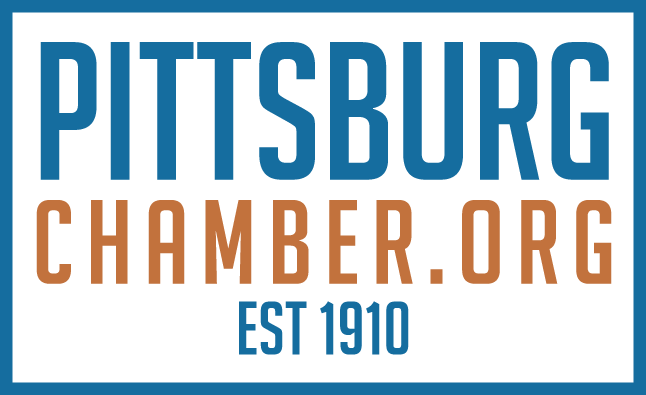 Thank You!
[Speaker Notes: Thank you for your continued support! We are looking forward to a great new year full of possibilities!!!]